Sketchs
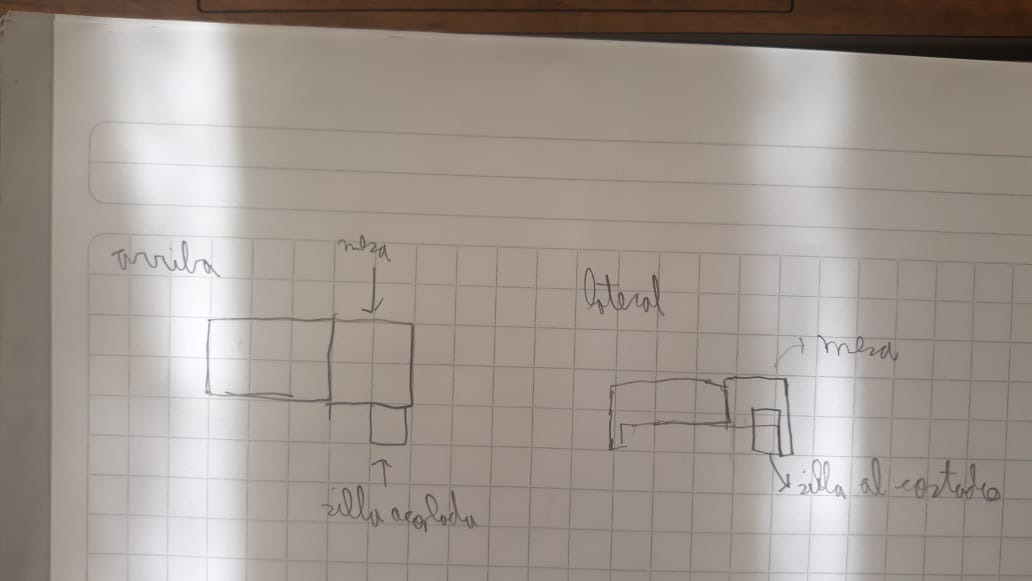 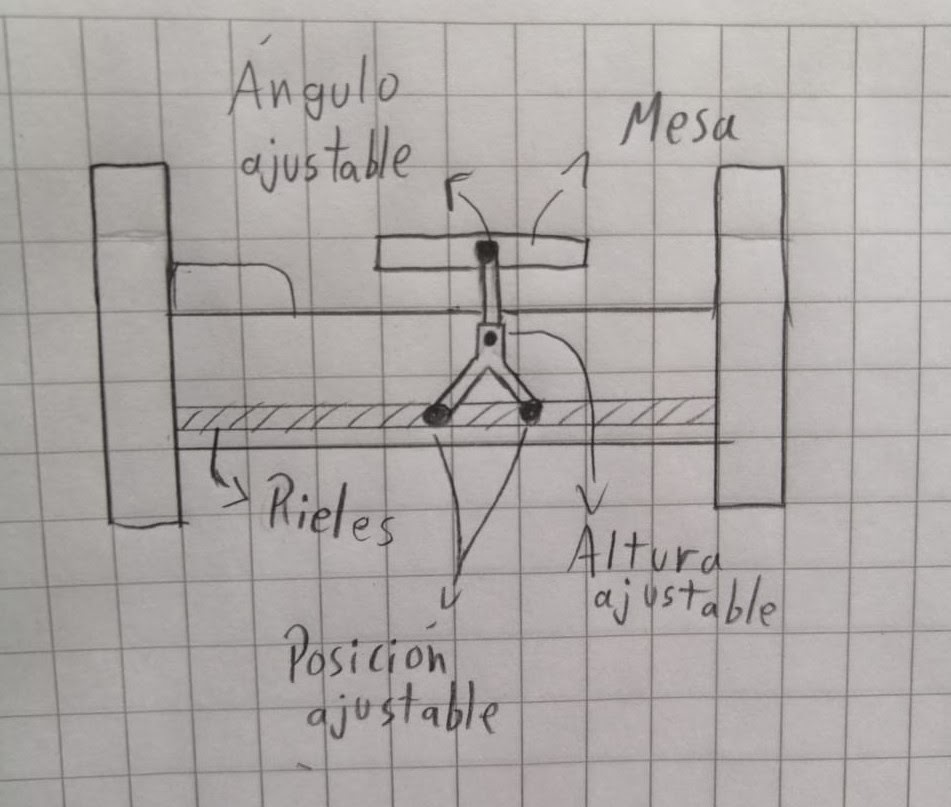 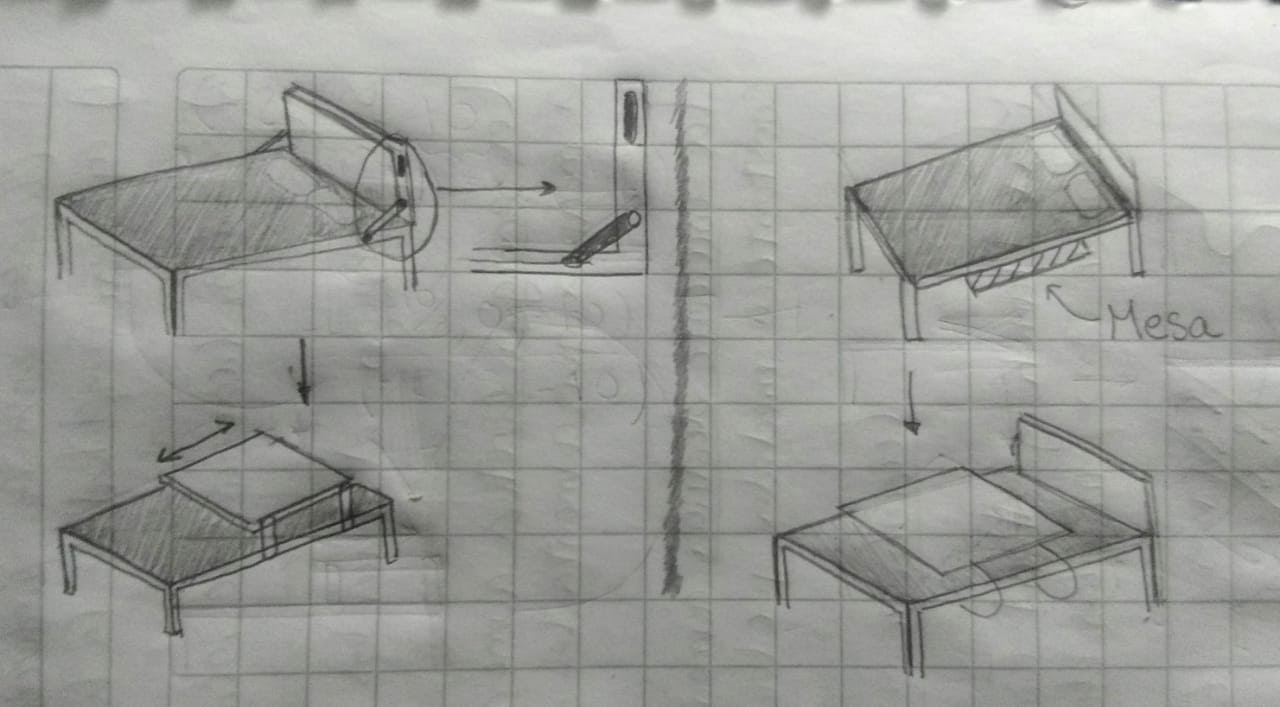 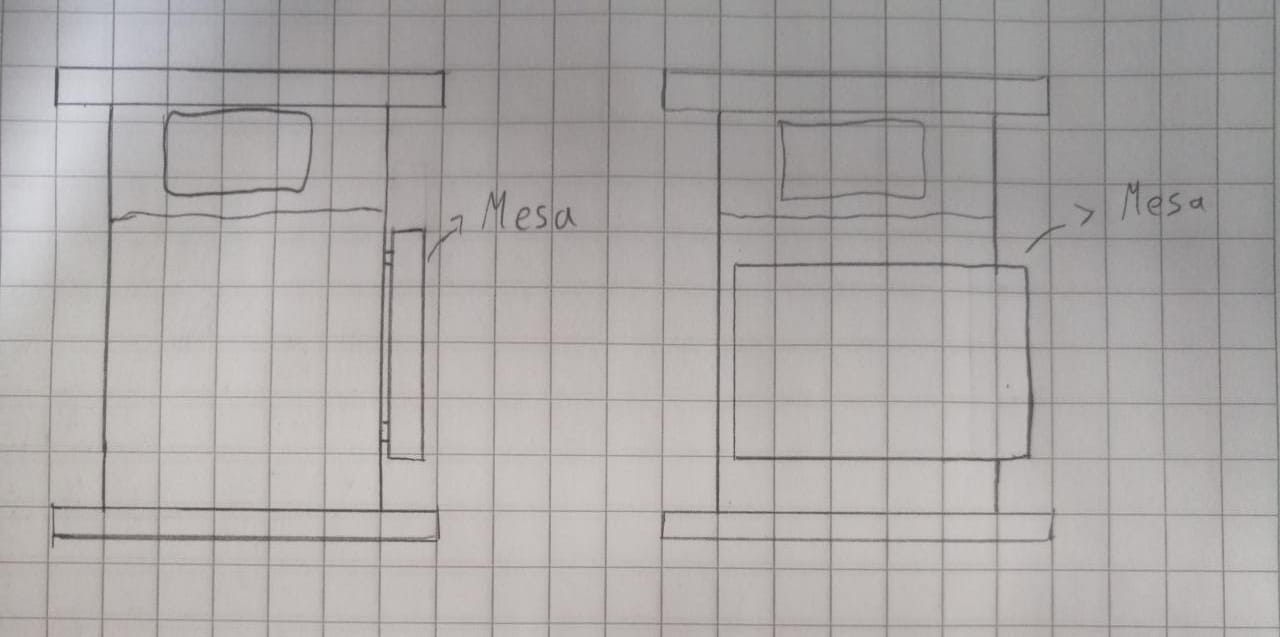 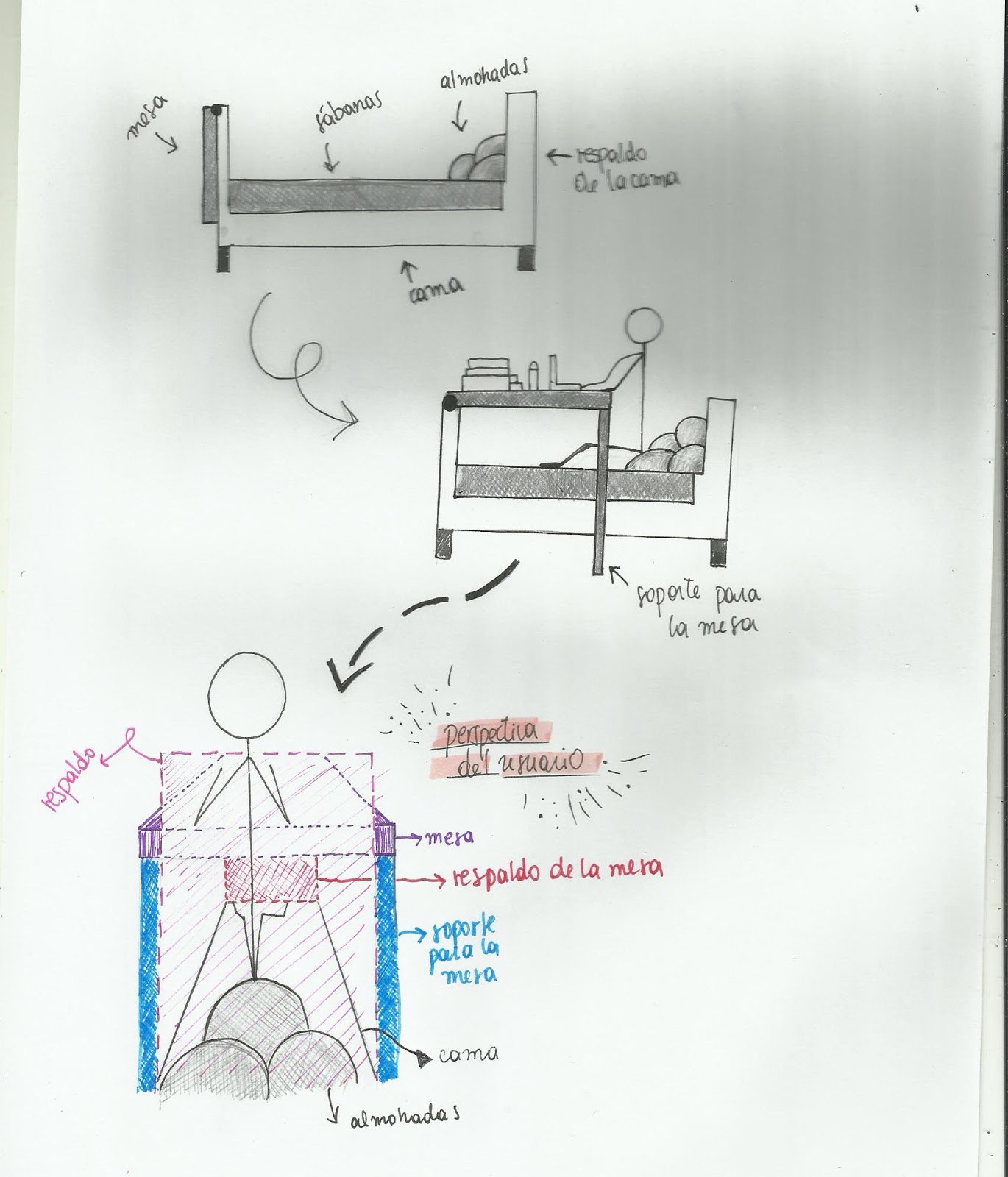 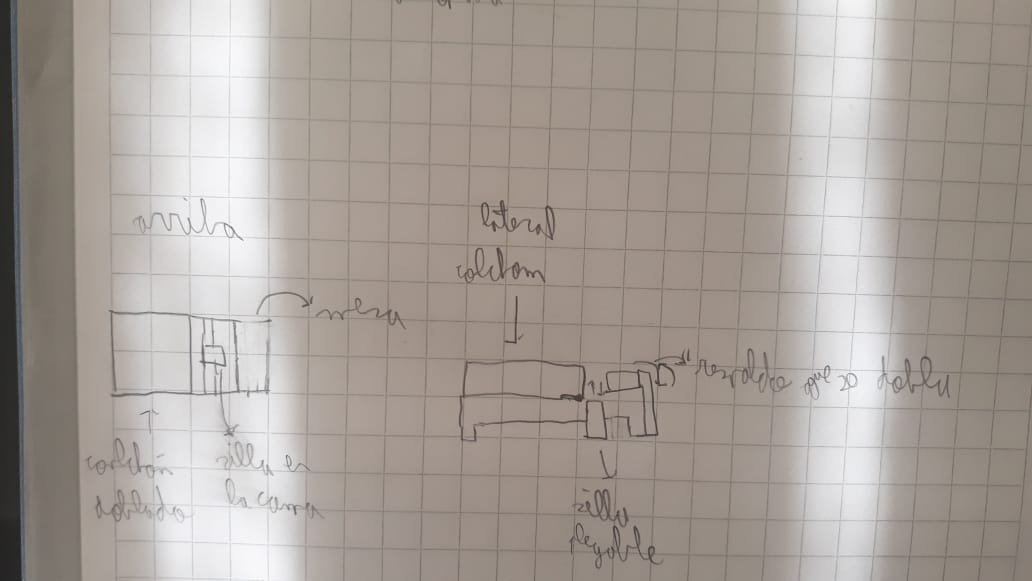 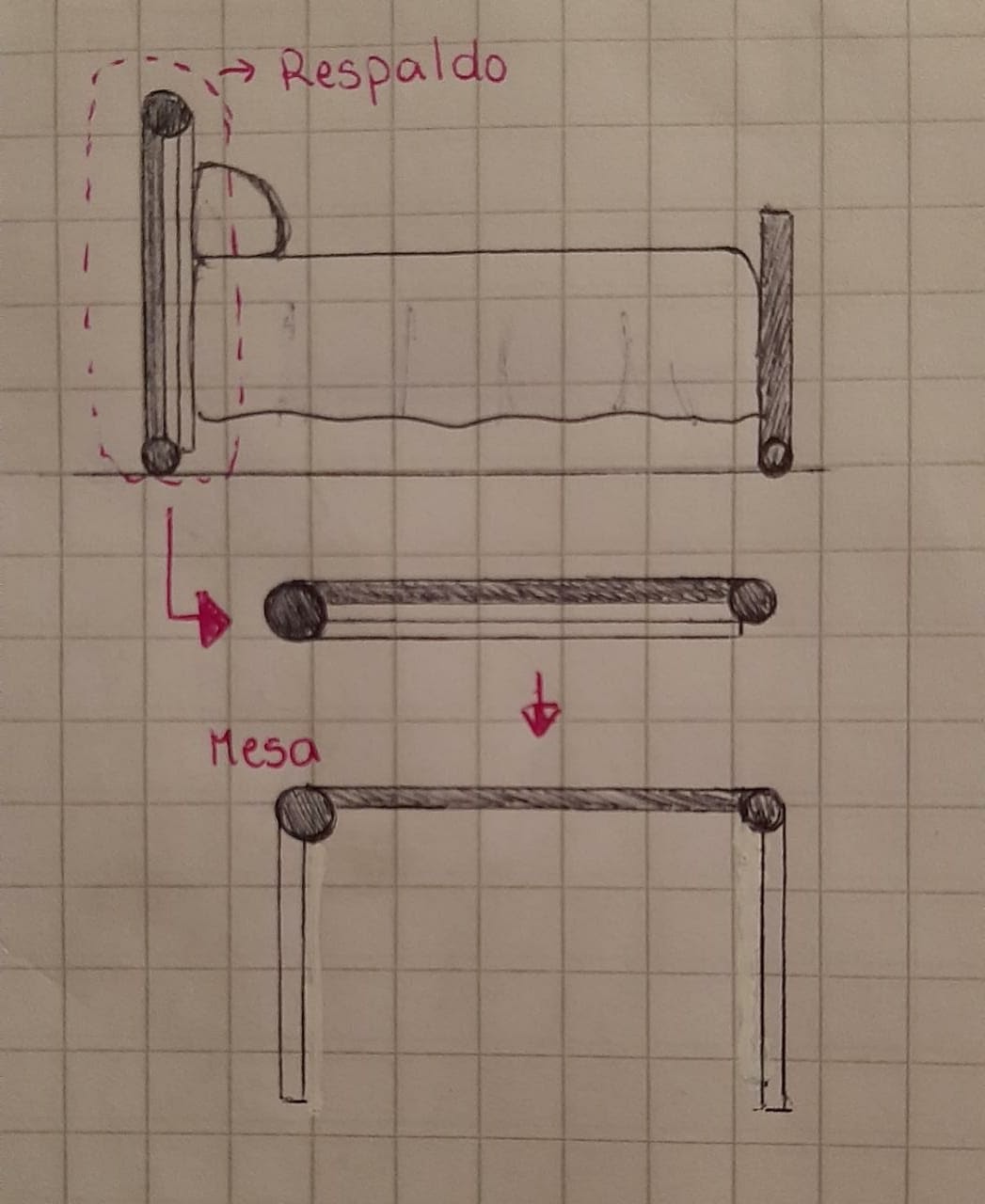 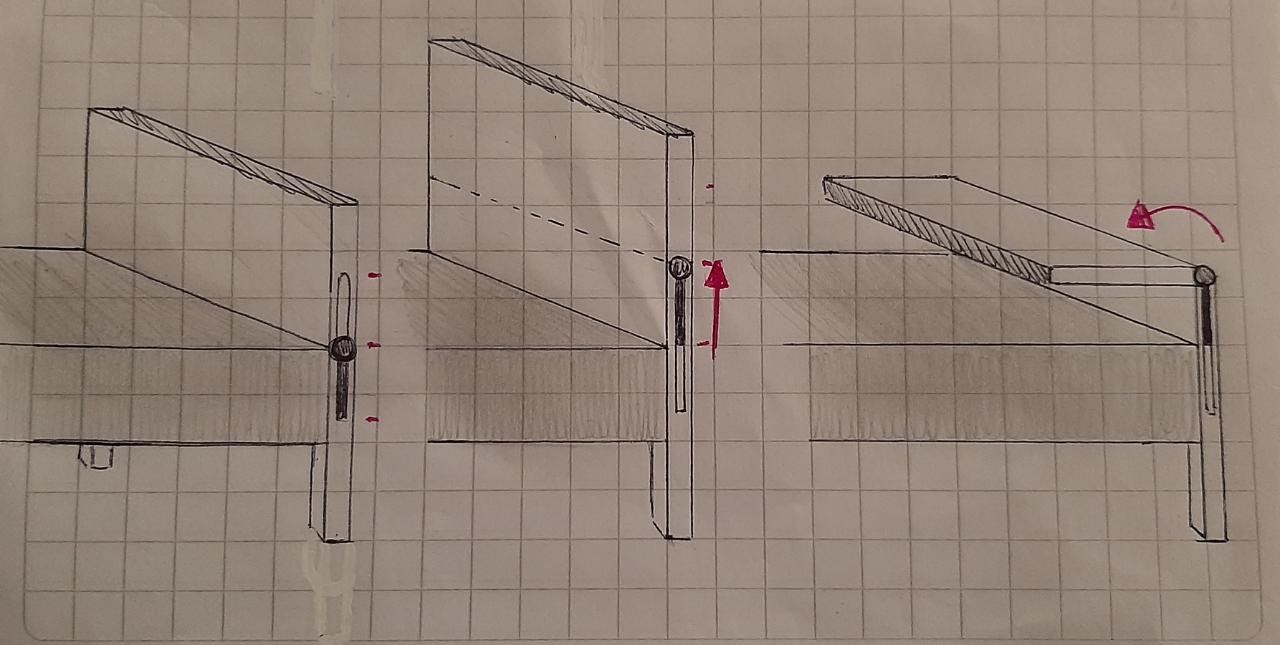 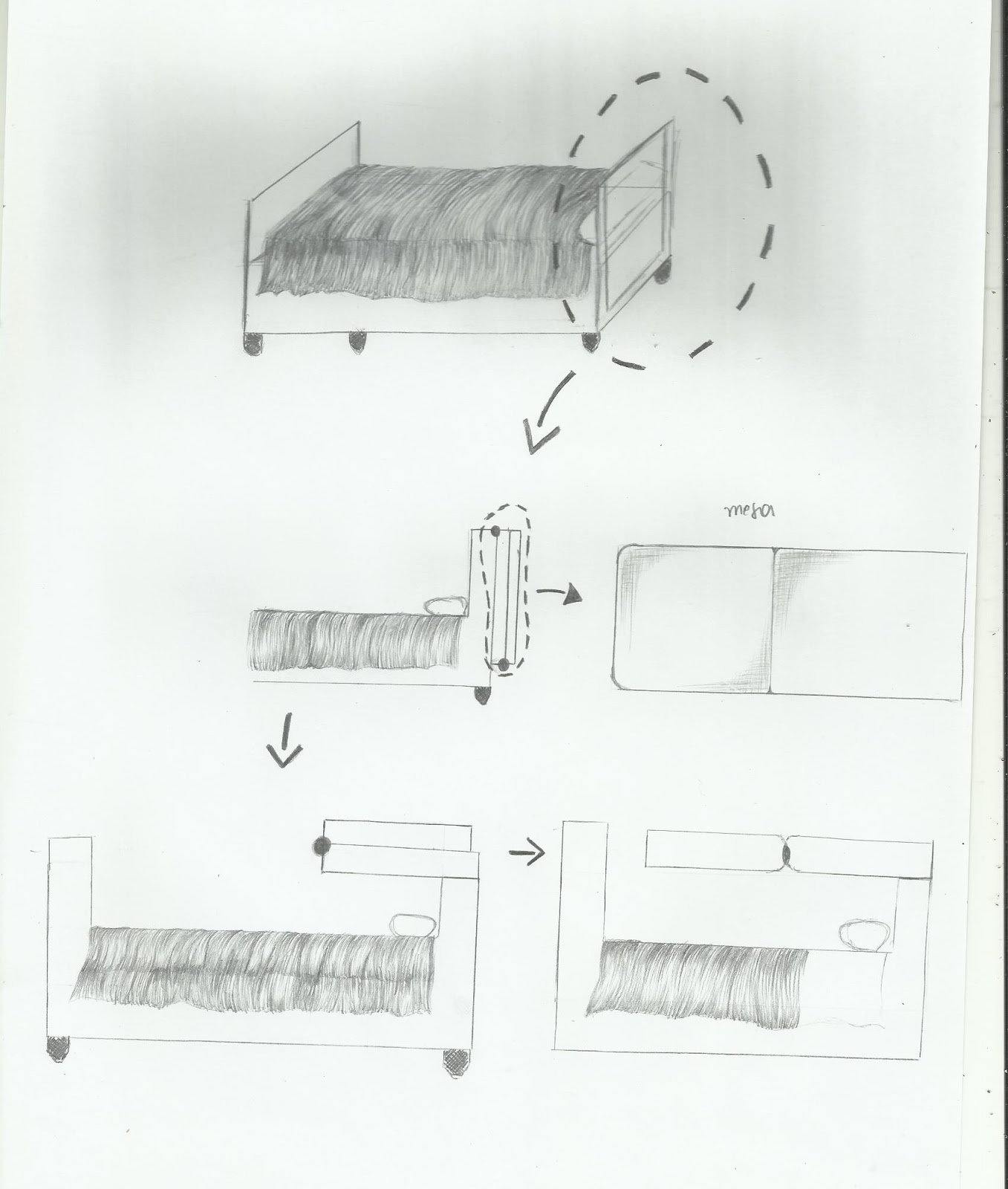